BASINÇLI KAPLARLAÇALIŞMALARDAİş Sağlığı ve Güvenliği
Yük.Müh.Turgay BODUROĞLU
Emekli Başmüfettiş
İş Güvenliği Uzmanı (A)
14.12.2014
ASG
1
Tanımlar
Basınçlı kap :  İç  basıncı   0.5   bardan büyük olan  kap   ve ekipmanlara   denir.

Hava Tankı: Kompresörden çıkan havanın depolandığı ve hat üzerindeki basınç değişikliklerini ortadan kaldıran tank

 Emniyet valfleri: İnsana veya ekipmana zarar verebilecek basınç yüksekliklerinde basıncı atmaya yarayan valf
14.12.2014
ASG
2
BASINÇLI KAP ÇEŞİTLERİ
Kazanlar,
Kompresörler,
Otoklavlar,
Gaz tüpleri,
Boru hatları,
Hidrolik  akışkan devreleri,
Hava tankları,
Sınai gaz tankları.
Pnomatik akışkan devreleri,
LPG tankları,
Kriyojenik tanklar,
Soğutma üniteleri,
Hidrofor vb.
14.12.2014
ASG
3
14.12.2014
ASG
4
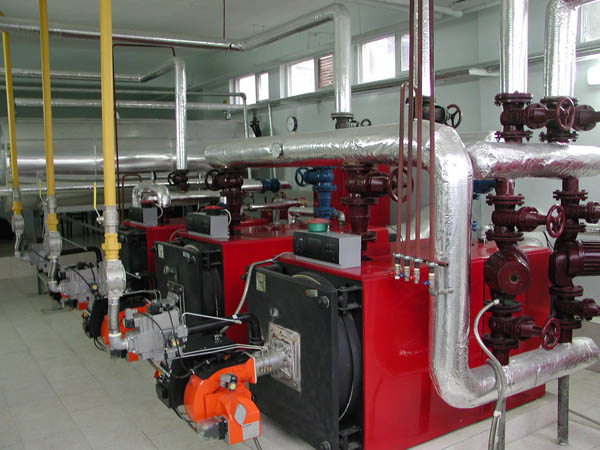 5
6
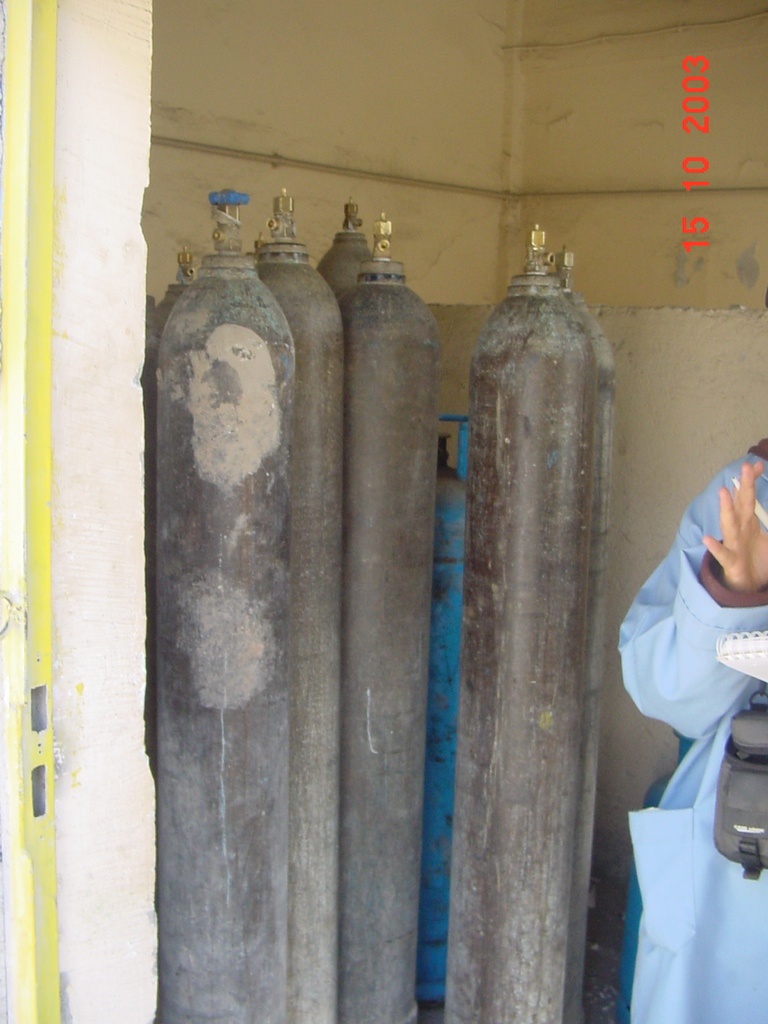 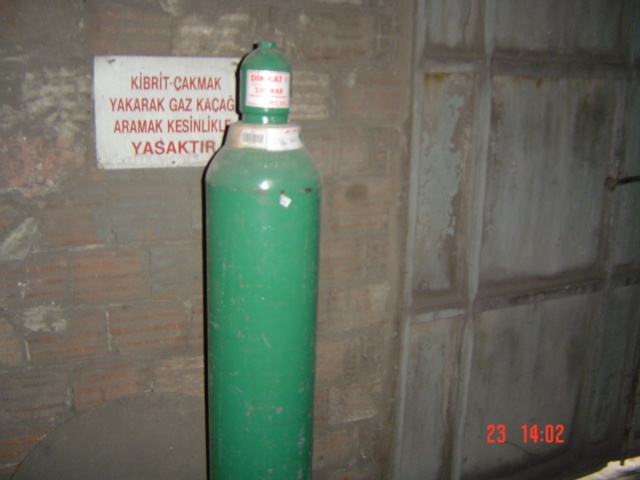 14.12.2014
ASG
7
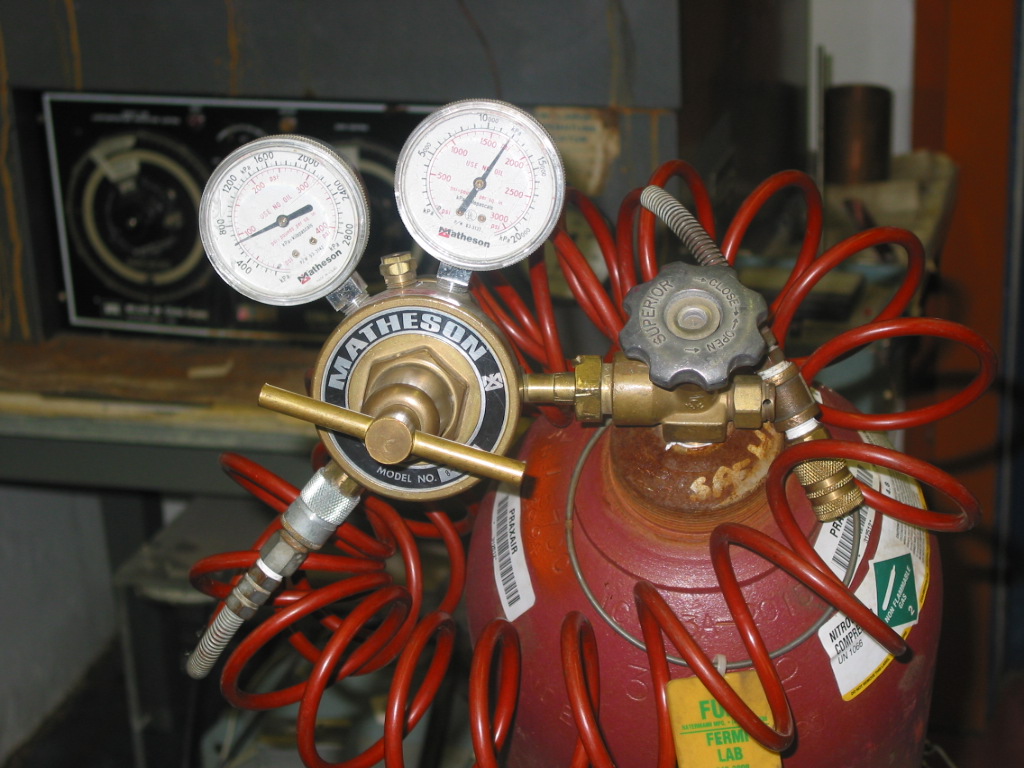 regülatör
14.12.2014
ASG
8
9
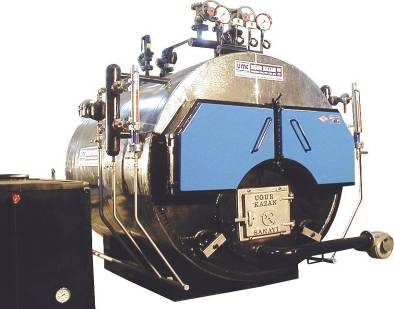 10
Hidrofor Sistemi
Basıncı düşük bir akışkanı belli bir rezervuardan veya direkt su şebekesinden alarak kullanım yerlerine basınçlı bir Şekilde ileten,işletimini kullanım şartlarına göre tamamen otomatik olarak gerçekleştiren pompa sistemleridir. binalarda, dairelerde, villalarda site ve gökdelenlerde terkos suyunun yeterli olmadığı durumlarda mevcut depolardan yada bahçelerimizdeki artezyen kuyularından basınçlı su ihtiyacının karşılanması amacıyla lokal ve bireysel amaçlar için kullanılır.
14.12.2014
ASG
11
Kriyojenik  Tanklar
Çok düşük sıcaklıklardaki maddeleri depolamak için kullanılan tanklardır. Kriyojenik sıcaklıklar  -150°C ile mutlak sıfır  (-273°C) arasındaki sıcaklıklar olarak tanımlanır. Kriyojenik tanklar, içlerinde -100 derecenin altında sıvı fazda bulunan gazları taşımak ve depolamak amacı ile üretilmektedir.	
Sıvı haldeki	gazların gaz	fazına geçmemesi	için	izolasyon	oldukça önemlidir. Bu yüzden Kriyojenik tanklar farklı bir tasarıma sahiptirler. Her bir tank, iç içe geçirilmiş  iki   adet tanktan   oluşmaktadır
14.12.2014
ASG
12
Otoklav Kazanı
Vida ve cıvatalarla tutturulmuş basit bir kapağı olan, iç basınca dayanıklı kap Laboratuvar işlerinde ve ameliyatlarda yararlanılan her türlü aygıt ve gereçleri mikropsuzlaştırmak için kullanılan basınçlı buhar kazanı.
14.12.2014
ASG
13
Boyler Kazanı
Kalorifer kazanından yada başka kaynaklardan gelen sıcak yada kızgın buhar serpantinler (borular) vasıtasıyla içinde soğuk su bulunan bir deponun içinden geçirilerek, binada kullanılacak sıcak suyun ısıtılmasını sağlar. 
Sürekli ve düzenli sıcak su temini sağlamış olur. İçerisinde su basınçlı olarak tutulur. 
Dış kısımlarının yalıtılması gerekir.
14.12.2014
ASG
14
14.12.2014
ASG
15
Kazanlar
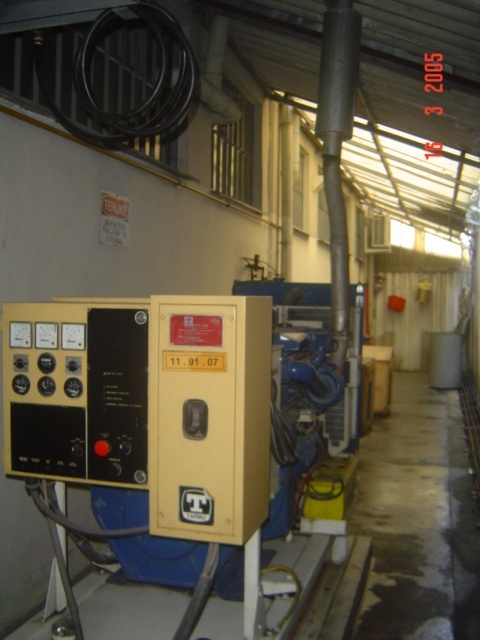 14.12.2014
ASG
16
Kazanlar
Sıcak su kazanları
Buhar kazanları                                                                                                                                                                                                                                                - Düşük basınçlı buhar kazanları                                            - Orta basınçlı buhar kazanları                            - Yüksek basınçlı buhar kazanları
Kızgın su buhar kazanları
Kızgın yağ kazanları
14.12.2014
ASG
17
Kazancı Belgesi
Kazanlar kazancı belgesi olan kişiler tarafından işletilecektir.
14.12.2014
ASG
18
BASINÇLI KAPLARDA TEST TEKNİKLERİ
I.   Zorlayıcı testler (deformatif) :  Basınçlı kap üzerinde bulunan her noktanın  belirli bir kuvvetle zorlanmasıdır.
II.  Zorlayıcı   olmayan   testler (non   deformatif):  Basınçlı kabın hassas yerlerinin özel  yöntemlerle  incelenmesidir.

I.  Zorlayıcı test teknikleri
a) Hidrolik   test : Basınçlı  kabın  tamamı veya bir kısmının  uygun şartlarda      bir sıvı ile doldurulup basınçlandırılması, izlenmesi  ve  boşaltılarak sonuçlarının  irdelenmesi tekniğidir.
b) Pnömatik  test :  Basınçlı kabın tamamı veya bir  kısmının uygun şartlarda bir    gaz ile doldurulup sıkıştırılması, izlenmesi ve boşaltılarak sonuçlarının irdelenmesi  tekniğidir.

II.  Zorlayıcı olmayan test teknikleri  (non deformatif) : Basınçlı kaba  zorlayıcı test tekniklerinin uygulanmasında sakınca  görülmesi halinde uygulanırlar.  
Gözle  muayene  testi
Sıvı sızdırma testi (Penetrasyon testi)
Manyetik partiküler testi
 Islak floor ışığı testi
Radyografi testi (gamma ve  x-ray)
Ultrasonik  test
14.12.2014
ASG
19
GÖZLE MUAYENE TESTİ
Malzeme üzerindeki süreksizlik muayenesinin gözle yapılması işlemidir.
Önce yüzey temizliği yapılır.
Yüzeyler koordinatlara ayrılır.
Uzmanlarca çıplak gözle veya mercek altında göz muayeneleri yapılır.
Hassas noktalar ve riskli bölgeler muayene edilir.
Not: Zorlayıcı testlerden sonra bu test tekrar uygulanmalıdır.
14.12.2014
ASG
20
manyetik partikül testİ
Bu metot süreksizliklerin manyetik kuvvet çizgilerini bozması esası üzerine kurulmuştur. 
Taşınabilir özelliğe sahip el manyetiği ile güç kaynağına enerji sağlanabilecek tüm alanlarda, Ferromanyetik    özelliğe    sahip    tüm    malzemelerde    (demir,    çelik, nikel    v.b.)    deney yapılabilmektedir.
Kabaca yüzey temizliği yapılır. Problarla manyetik alan oluşturulur. Alana manyetik tozlar dökülür. Manyetik akı çizgilerinde sapmalar gözlenir. Manyetik alanın yönü değiştirilerek test tekrarlanır.
    
    Not:   Bu    test   yalnızca    manyetik  malzemelere    uygulanabilir.    Köşelerde    ve    kaynak    yerlerinde yanıltıcı   netice  verebilir.
14.12.2014
ASG
21
14.12.2014
ASG
22
SIVI PENETRANT TESTİ
Penetrant Metodu, malzeme veya kaynak yüzeyindeki hataların çeşitli kimyasal maddelerin doğru uygulanması yoluyla görünür hale getirildiği, oldukça pratik ve kullanışlı bir tahribatsız muayene yöntemidir.
Farklı uygulamalarda kontrast oluşturmak için su ile yıkanabilen, çözücü ile yıkanabilen ve sonradan emülsiyon haline gelen penetrantlar kullanılması mümkündür. Manyetik  Partikül  testinden  farklı  olarak  bu  deney,  tüm   metallare  uygulanabilmektedir. Penetrant Muayenesi ile yüzeye açık olması şartı ile tespit edilen en yaygın hatalar şunlardır;
Üretim ve Çalışma şartları Sonucu Yüzeyde Oluşan Çatlaklar   
Katmerlenme (Aşırı Haddeleme)
Gözenek (Gaz Boşluğu)
Metalik Olmayan Kalıntılar
Katlanma
Kaynakta Kaynama Hataları
14.12.2014
ASG
23
14.12.2014
ASG
24
radyografİ testİ
   Bu metot; x ışınlarının, malzemede ki süreksizlik durumunda film negatifleri üzerinde daha koyu alanlar oluşturması tekniğine dayanılarak geliştirilmiştir.

Test   yapılacak  alanda   gerekli   radyasyon   güvenlik  önlemleri   alınmalıdır
Uygulama   uzman   elemanlarca   yapılmalıdır.
Kalınlık   değişim  yerlerinde   olan   süreksizliklerde   tespit   zorluğu   vardır.
Süreksizlik   derinliğinin   belirlenmesi   güçtür.
Sıkıca  kapalı   süreksizliklerin   belirlenmesi   uzmanlık   gerektirir.
14.12.2014
ASG
25
ULTRASONİK TEST
Ultrasonik Test Ultrasonik Test, ultrason dalgaları sayesinde, malzemenin iç kusurlarını veya duvar kalınlığını ölçerek paslanmayı ortaya çıkartmak için kullanılan yüksek frekanslı bir test yöntemidir.
Ultrasonik test ile malzemenin içine, eko vurum yüksek frekanslı ses gönderilir. Bu dalgalar, içsel kusur olan noktalarda bozularak kısmen veya malzeme duvarının arkasından geri dönerler. Geri dönen sesi yakalayarak analiz etmek, kusurun yeri ve yönelimi açısından ve ayrıca malzemenin duvar kalınlığı hakkında da yararlı bilgiler sunar.
14.12.2014
ASG
26
Ultarasonla Kalınlık Ölçümü
Kullanımda olan tanklar, kazanlar, basınçlı kaplar, boru hatları gibi ekipmanların dışarıdan et kalınlığının ölçülmesi işlemi için ultrason çok doğru ve uygulanabilirliği çok kolay bir yöntemdir. 
Ekipman içerisindeki korozyon veya aşınma miktarını ölçmek kaydıyla güvenlik derecesini belirlemek ve servis şartlarını değiştirmek mümkün olmaktadır.
14.12.2014
ASG
27
Sıcak su kazanların emniyet donanımı
Termometre 
Hidrometre
Gidiş dönüş    
Emniyet boruları
Patlama kapağı
Gözleme deliği
Taşma Havuzu
Termostat
14.12.2014
ASG
28
Buhar kazanlarında emniyet donanımı
Kazan besleme cihazı
Su seviye göstergeleri
Emniyet subapları
Manometre
Emniyet düdüğü
Yakıtı otomatik kesen basınç şalteri (presostat)
14.12.2014
ASG
29
Buhar kazanlarında ölçümler
Basınç (buhar basıncı, besleme suyu, ocak hava emiş, kazan hava vantilatörü, baca giriş gaz)
Buhar akış miktarı
Kazana verilen hava miktarı
Buhar çıkış sıcaklığı (Kızgın buhar üreten kazanlarda)
Çıkış hava ve gaz sıcaklığı (Hava ısıtıcısı olanlarda)
Buhar giriş çıkış sıcaklığı ve basıncı (Ara ısıtıcısı olanlarda) 
Besleme suyu giriş sıcaklığını ölçen termometre
Toz kömür öğütücülerin, toz kömür ve hava karışımı sıcaklık termometresi
14.12.2014
ASG
30
Buhar kazanlarında otomatik kontrol sistemleri
Yanma kontrolü  (Kazandaki basıncın sabit tutulması gereken yerlerde uygulanır)

Besleme suyu kontrolü                                     (Kazan su seviyesini sabit tutar)

Sıcaklık kontrolü                                               (Buhar çıkış sıcaklığını sabit tutar)
14.12.2014
ASG
31
Buhar kazanlarında otomatik kilitleme ve koruma donanımı
Brülor alevi söndüğünde yakıtı kesen fotoelektrik gözleyici
Aşırı buhar basıncında yakıtı kesen basınç şalteri (presostat)
Su seviyesi aşırı düştüğünde yakıtı kesen  su seviye aygıtı
Yakıt pompası çıkış basıncı düştüğünde yakıtı kesen basınç şalteri
(Yakıt ön ısıtıcılı kazanlarda) Yakıt sıcaklığının düşmesi halinde yakıtı kesen sıcaklık şalteri
Kazan yakma havasının kesilmesi halinde yakıtı kesen basınç şalteri
(Gaz yakan kazanlarda) Gaz basıncının düşmesi halinde yakıtı kesen basınç şalteri
14.12.2014
ASG
32
Buhar kazanlarında alarm elemanları
Alçak ve yüksek su seviyesi alarmı

Alev sönme alarmı

Hava toz karışımındaki yüksek sıcaklık alarmı
14.12.2014
ASG
33
Kazan işletiminde güvenlik kuralları
Ehliyetli kazancı çalışmalıdır.
Kazanlar yakılmadan önce, 
tüm vanalar
Klapeler
Kapaklar
emniyet supapları
yakıt ve su miktarları
işletme ile ilgili bütün hususlar gözden geçirilmeli ve kontrol edilmelidir.
14.12.2014
ASG
34
Bakım
Kazanların içine girmek gerekirse kapalı alanda emniyetli çalışma kurallarına uyulmalı
Basınç altında bakım onarım yapılmamalı
Bakım onarım esnasında ikaz levhaları asılmalı
Bakım öncesi stop valfleri ve bütün vanalar kapatılmalı
14.12.2014
ASG
35
BASINÇLI KAPLARIN PERİYODİK KONTROLÜ
14.12.2014
ASG
36
Basınçlı kap ve tesisatların kontrolü
Basınçlı kaplarda temel prensip olarak hidrostatik test yapılması esastır. Bu testler, standartlarda aksi belirtilmediği sürece işletme basıncının 1,5 katı ile ve bir yılı aşmayan sürelerle yapılır. 
Ancak iş ekipmanının özelliği ve işletmeden kaynaklanan zorunlu şartlar gereğince hidrostatik test yapma imkânı olmayan basınçlı kaplarda hidrostatik test yerine standartlarda belirtilen tahribatsız muayene yöntemleri de uygulanabilir. 
Bu durumda, düzenlenecek periyodik kontrol raporlarında bu husus gerekçesi ile birlikte belirtilir.
14.12.2014
ASG
37
Basınçlı kap ve tesisatların periyodik kontrolleri, 22/1/2007 tarihli ve 26411 sayılı Resmî Gazete’de yayımlanan Basınçlı Ekipmanlar Yönetmeliği, 31/12/2012 tarihli ve 28514 sayılı Resmî Gazete’de yayımlanan Taşınabilir Basınçlı Ekipmanlar Yönetmeliği ve 30/12/2006 tarihli ve 26392 sayılı Resmî Gazete’de yayımlanan Basit Basınçlı Kaplar Yönetmeliğinde yer alan ve bu Yönetmelik hükümlerine aykırı olmayan hususlar saklı kalmak kaydıyla ilgili standartlarda belirtilen kriterlere göre yapılır.
14.12.2014
ASG
38
Basınçlı kap ve tesisatların periyodik kontrolleri, makine mühendisleri ve makine tekniker veya yüksek teknikerleri tarafından yapılır. 
Söz konusu periyodik kontrollerin tahribatsız muayene yöntemleri ile yapılması durumunda, bu kontroller sadece TS EN 473 standardına göre eğitim almış mühendisler ve aynı eğitimi almış tekniker veya yüksek teknikerler tarafından yapılabilir.
14.12.2014
ASG
39
Buhar kazanları
Standartlarda süre belirtilmemişse
1 Yıl
TS 2025 ve TS EN 13445-5 standartlarında belirtilen kriterlere uygun olarak yapılır.
14.12.2014
ASG
40
Kalorifer kazanları
Standartlarda süre belirtilmemişse
1 Yıl
TS EN 12952-6 standardında belirtilen kriterlere uygun olarak yapılır.
14.12.2014
ASG
41
Taşınabilir gaz tüpleri  (Dikişli, dikişsiz)
 Standartlarda süre belirtilmemişse
3Yıl
TS EN 1802, TS EN 1803, TS EN 1968, TS EN 13322, TS EN 14876, TS EN ISO 9809 ve TS EN ISO 16148 standartlarında belirtilen kriterlere uygun olarak yapılır.
14.12.2014
ASG
42
Taşınabilir asetilen tüpleri
TS EN 12863 standardında belirtilen sürelerde ve kriterlere uygun olarak yapılır.
14.12.2014
ASG
43
Manifoldlu asetilen tüp demetleri 
Standartlarda süre belirtilmemişse
1 Yıl
TS EN 12755 ve TS EN 13720 standartlarında belirtilen kriterlere uygun olarak yapılır.
14.12.2014
ASG
44
Manifoldlu tüp demetleri
Standartlarda süre belirtilmemişse
1 Yıl 
TS EN 13385 ve TS EN 13769 standartlarında belirtilen kriterlere uygun olarak yapılır.
14.12.2014
ASG
45
Sıvılaştırılmış gaz tankları (LPG ve benzeri) (yerüstü) 
10 Yıl
TS 55, TS 1445, TS 1446, TS  EN 12817 ve TS EN 12819  standartlarında belirtilen kriterlere uygun olarak  yapılır.
14.12.2014
ASG
46
Sıvılaştırılmış gaz tankları (LPG, ve benzeri) (yer altı) (1)
10 Yıl
TS  EN12817, TS EN 12819 standartlarında belirtilen kriterlere uygun olarak  yapılır.
14.12.2014
ASG
47
Kullanımdaki LPG tüpleri
Standartlarda süre belirtilmemişse
1 Yıl
 TS EN 1440:2008+A1:2012, TS EN 14767,
TS EN 14795, TS EN 14914 standartlarında belirtilen kriterlere uygun olarak yapılır.
14.12.2014
ASG
48
Basınçlı hava tankları
Standartlarda süre belirtilmemişse
1 Yıl
TS 1203 EN 286-1, TS EN 1012-1:2010, TS EN 13445-5 standartlarında belirtilen kriterlere uygun olarak yapılır.
14.12.2014
ASG
49
Kriyojenik tanklar
TS EN:13458 – 3 standardında belirtilen sürelerde.
TS EN 1251-3, TS EN:13458 – 3, TS EN 13530-3 ve TS EN 14197-3, standartlarında belirtilen kriterlere uygun olarak yapılır.
14.12.2014
ASG
50
LPG tanklarında bulunan emniyet valfleri  5 yılda bir kontrol ve teste tabi tutulur.
Seyyar veya sabit kompresör hava tankları ile basınçlı hava ihtiva eden her türlü kap ve bunların sabit donanımı. 
Kademeli sıkıştırma yapan kompresörlerin her kademesinde hidrostatik basınç deneyi, basınçlı hava tankları ile bunların sabit donanımlarının, o kademede müsaade edilen en yüksek basıncının 1,5 katı ile yapılır.
.
14.12.2014
ASG
51
Periyodik kontrol süreleri API 510 standardı esas alınarak belirlenen basınçlı ekipmanlarda; basınçlı ekipmandaki içerik (basınç ve benzeri) kayıpları ile korozyon gibi nedenlerle meydana gelen bozulmalar dikkate alınarak yapılan risk değerlendirmesi ve yönetimi çerçevesinde belirlenen periyodik kontrol süreleri, ekipmanın kalan ömrünün yarısını ve her halükarda beş yılı aşmaması gerekir.
14.12.2014
ASG
52
Kompresörlerde Güvenlik Tedbirleri
Sabit kompresörlerin depoları, patlamalara karşı dayanıklı bir bölmede olacak, seyyar kompresörler, çalışan işçilerden en az 10 metre uzaklıkta veya dayanıklı bir bölme içinde bulunacaktır.
14.12.2014
ASG
53
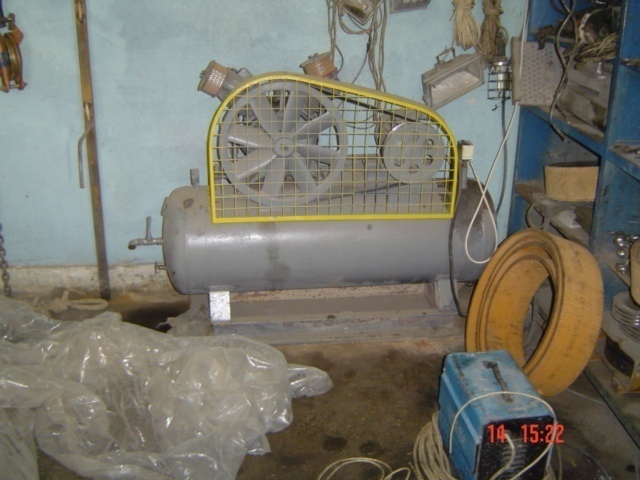 14.12.2014
ASG
54
Basınçlı Gaz Tüpleri
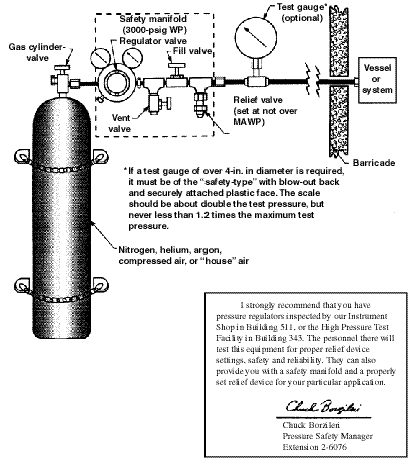 14.12.2014
ASG
55
KİMYASAL GAZ TÜP RENKLERİ VE İŞARETLERİ
14.12.2014
ASG-Turgay BODUROĞLU
56
TS EN 1089-3:2011  NO’ LU STANDART
14.12.2014
Avrupa Birliği uyum  çalışmaları çerçevesinde sanayide ve tıpta kullanılan gaz tüplerinin içlerindeki gaz ve gaz karışımlarının tanıtımı için kullanılan renk kodlamasındaki değişiklik Yapıldı. 
Bu değişiklik  TSE tarafından 31.01.2012 tarihinde kabul edilerek TS EN 1089-3;2011  nolu standart olarak yürürlüğe girmiştir.
Sınai gaz tüpleri önceki uygulamada ayrı ele alınıyordu, bu değişiklikle birlikte aynı standart içine alındı.
 (Bu standard sıvılaştırılmış petrol gazları içeren tüplere (LPG) veya yangın söndürücülere uygulanmaz.)
ASG-Turgay BODUROĞLU
57
14.12.2014
Eski ve yeni renk kodlamalarının kargaşa yaratmaması ve bu yüzden meydana gelebilecek zararlara sebebiyet vermemesi için , yeni standartta uygun hale getirilen tüplerin omuzlarına  karşılıklı gelecek şekilde 2 adet (N) harfi konulması  zorunlu hale geldi.
N harfi  ( fransızca nouveau= yeni  -  İngilizce new = yeni  kelimelerinden alınmıştır)
ASG-Turgay BODUROĞLU
58
TEHLİKE ETİKETLERİ
Tehlike etiketleri (riski gösteren baklava şekilleri)  Renk kodu
- Zehirli ve/ veya aşındırıcı                                                   SARI
- Alevlenebilen                                                                     KIRMIZI
- Yükseltgen                                                                        AÇIK MAVİ
- Tepkimeye girmeyen (zehirli, aşındırıcı,  
alevlenebilir ve yükseltgen olmayan)                       PARLAK YEŞİL

”PARLAK YEŞİL” rengi solunum (örneğin nefes alma cihazı) için kullanılmamalıdır
 Bir gaz veya gaz karışımı iki farklı tehlike içeriyorsa, tüpün omuz bölgesi birincil tehlikeye uygun olarak renklendirilmelidir.
İkincil tehlikenin rengi de tüpün omuz bölgesine uygulanabilir:
Misal;
Zehirli (ve/veya aşındırıcı) ve alevlenebilen SARI ve KIRMIZI
Zehirli (ve/veya aşındırıcı) ve yükseltgen SARI ve AÇIK MAVİ
14.12.2014
ASG-Turgay BODUROĞLU
59
BAZI GAZLAR VE GAZ KARIŞIMLARI İÇİN ÖZEL RENKLER
14.12.2014
ASG-Turgay BODUROĞLU
60
2-TS 1089 DAN ÖNCEKİ TÜP RENKLERİ
Oksijen       : Mavi
   Asetlen       : Sarı
   Azot            : Yeşil
   Hidrojen     : Kırmızı
   Klor            : Gri
   Helyum      :Kahverengi
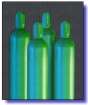 14.12.2014
62
Depolama
Basınçlı gaz tüplerini sadece bu konuda tecrübeli ve eğitimli kişiler kullanmalıdır. 
Depolanan tüpler devrilmeyecek şekilde emniyete alınmalı ve her zaman dikey olarak tutulmalı, mümkünse valflere kapak takılmalı, tüp kapakları ise her zaman takılı bulunmalıdır.
Mümkün olduğunca az stok yapılmalıdır.
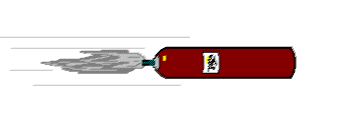 14.12.2014
ASG
63
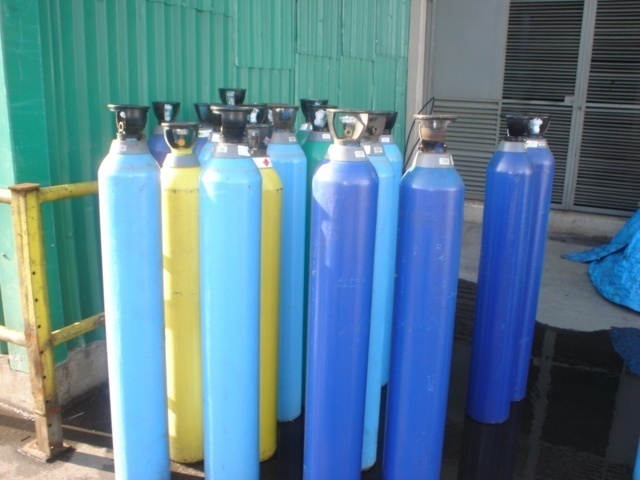 Değişik özellikteki tüpler yanyana Asetilen/Oksijen
Güneşe maruz, doğru stok alanı yok, tanımlı değil
14.12.2014
ASG
64
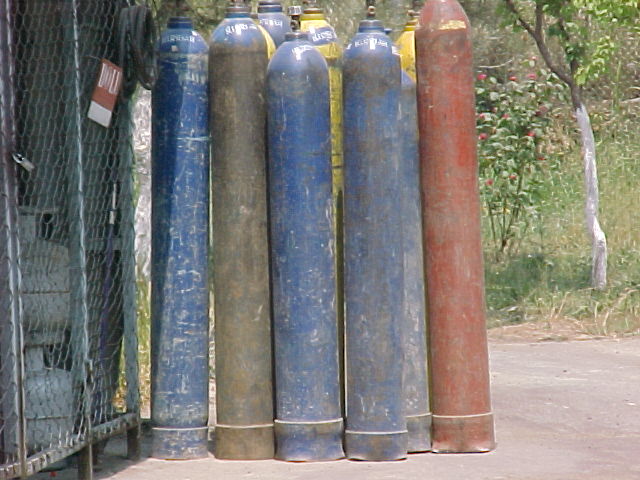 Değişik özellikteki tüpler yanyana Asetilen/Oksijen
Stok alanında değil, açıkta ve güneşe maruz, kapakları takılı değil
14.12.2014
ASG
65
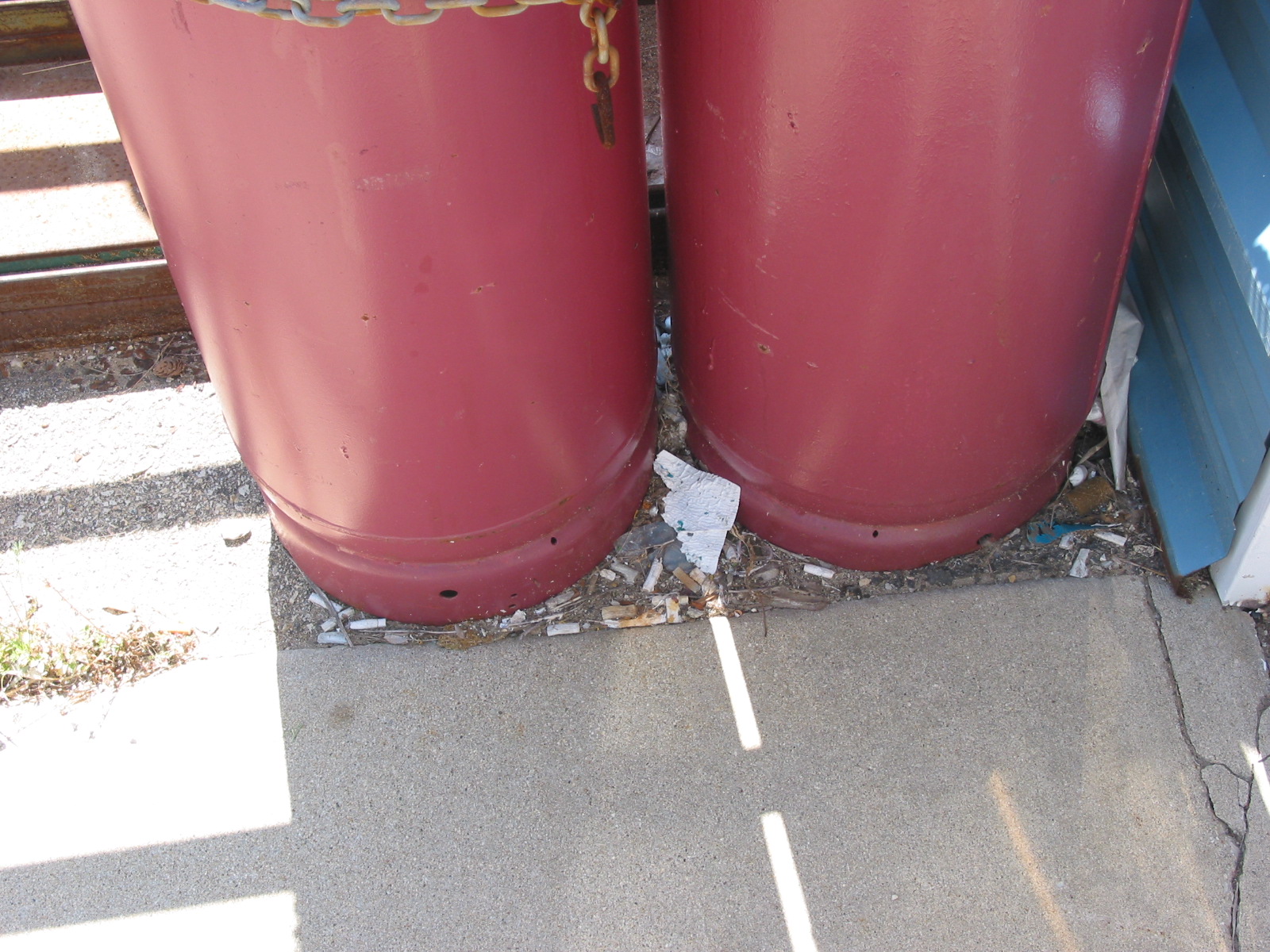 Asetilen tüpleri yanında sigara izmaritleri
14.12.2014
ASG
66
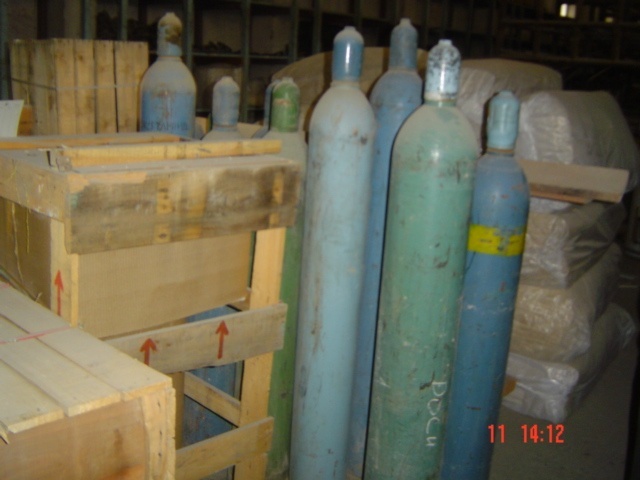 Değişik özellikteki tüpler yanyana  ASETİLEN/OKSİJEN  ?????
Tüpler zincirle veya kelepçe ile sabitlenmemiş
14.12.2014
ASG
67
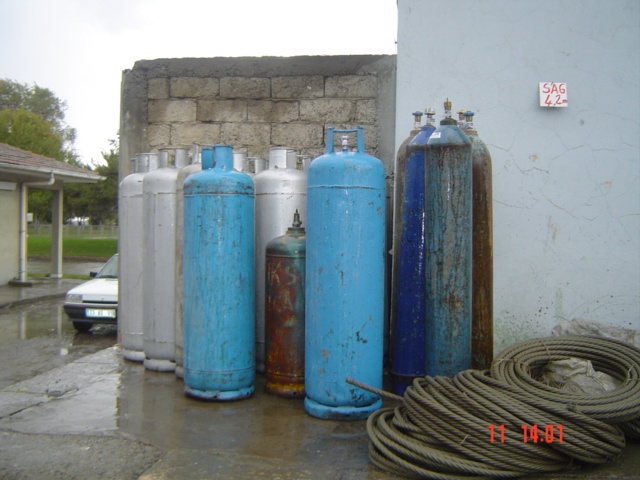 Tüplerin kapakları takılı değil
Güneşten etkilenir durumda
Tüpler zincirle veya kelepçe ile sabitlenmemiş
14.12.2014
ASG
68
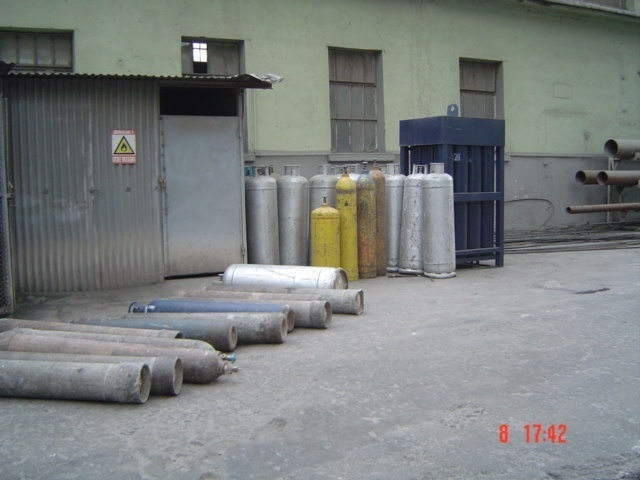 Kapakları yok
Tüpler zincirle veya kelepçe ile sabitlenmemiş
Değişik özellikteki tüpler yanyana  LPG/OKSİJEN
Tüpler yerde yatık olarak duruyor
14.12.2014
ASG
69
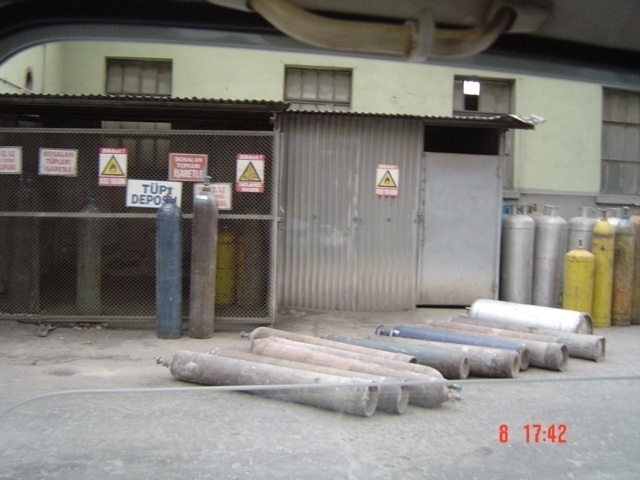 Tüpler depolarında değil
Tüpler zincirle veya kelepçe ile sabitlenmemiş
Tüpler yerde yatık olarak duruyor
14.12.2014
ASG
70
Boru ve hortumlar
Yüksek basınç sistemlerinde plastik borular kullanılmamalıdır.
Asetilen ile bakır boru sistemleri kullanılamaz
Dağıtım/iletim boru sistemleri, gazın içeriğine göre işaretlenmelidir.
14.12.2014
ASG
71
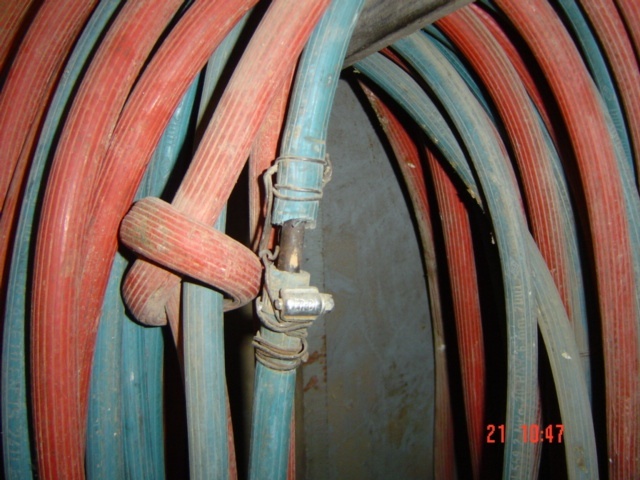 Bağlantı yeri uygun ve sağlıklı değil
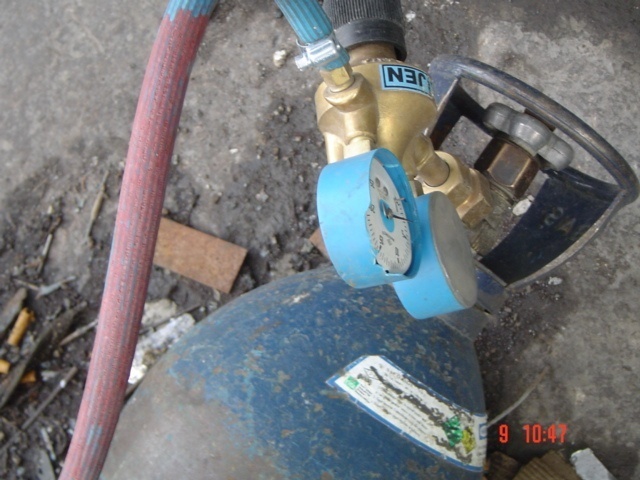 Gösterge kırık
14.12.2014
ASG
72
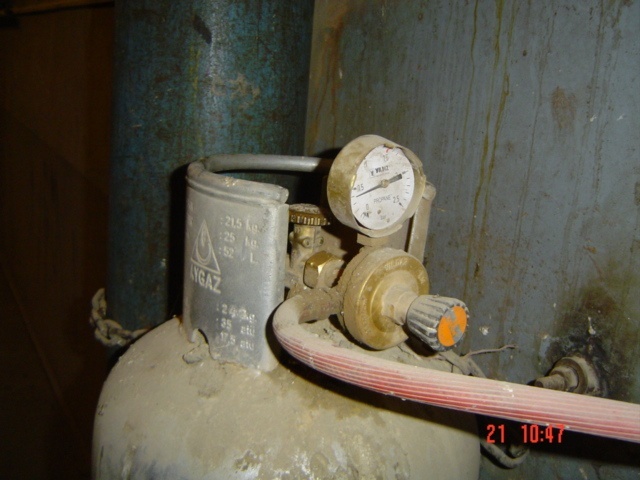 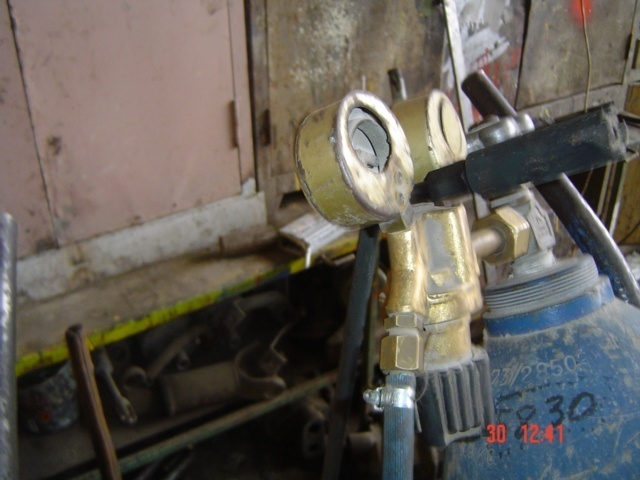 Gösterge kırık
(manometre)
14.12.2014
ASG
73
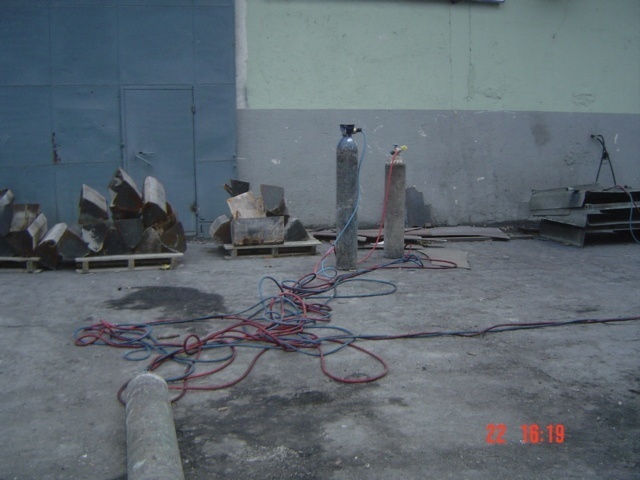 Kelepçe veya zincir yok
Yerde yatık, tüp arabası yok
14.12.2014
ASG
74
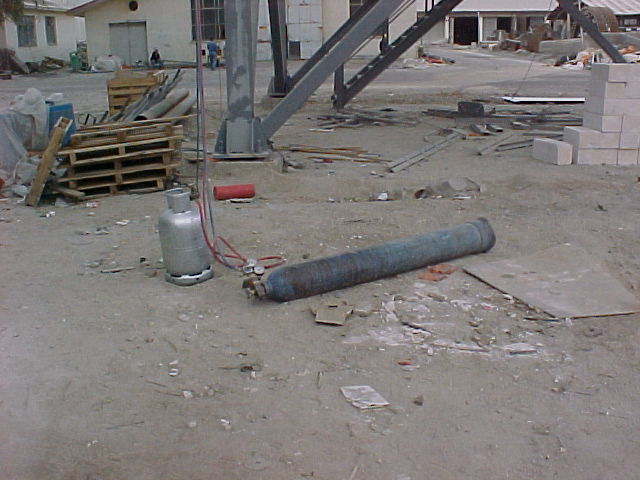 Tüp arabası yok, yerde yatık, tehlike yaratacak bir ortamda
14.12.2014
ASG
75
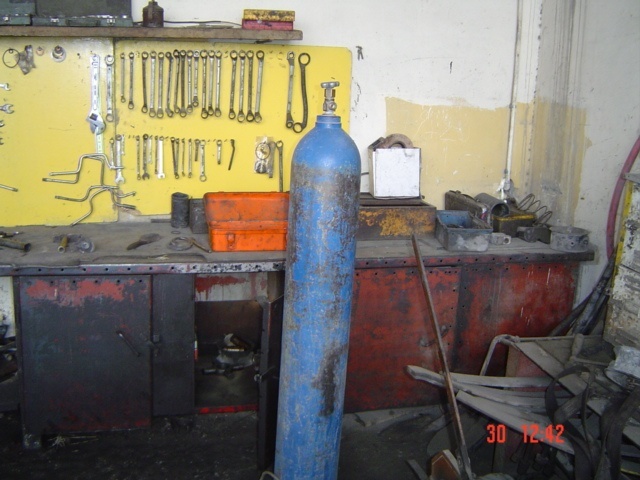 Güvenlik kelepçesi veya zinciri yok, kapağı takılı değil
14.12.2014
ASG
76
Basınçlı havanın temizlik amaçlı kullanımı
El, yüz veya kıyafetlerin basınçlı hava kullanarak temizlenmesi kesinlikle yasaktır.
14.12.2014
ASG
77
Mevzuat
İşyerlerinde  İş Ekipmanlarının Kullanılmasında Sağlık Güvenlik Şartları Yönetmeliği (25/04/2013 Tarihli R.G.)
Basınçlı Ekipmanlar Yönetmeliği (22/1/2007 tarihli ve 26411 sayılı R.G.)), 
Taşınabilir Basınçlı Ekipmanlar Yönetmeliği (31/12/2012 tarihli ve 28514 sayılı R.G.))  
Basit Basınçlı Kaplar Yönetmeliği (30/12/2006 tarihli ve 26392 sayılı R.G.)
14.12.2014
ASG
78
14.12.2014